Talk Title
Speaker Name(s)
UCSF EaRTH Center
September 14, 2020
Support provided by NIEHS core center grant P30-ES030284
Thank you!
For more information
earth.ucsf.edu
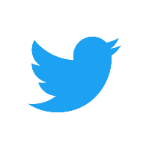 @UCSF_EaRTH